Exploring Substance Use in Canada. A Curriculum for Social Service Workers
Chapter 2: Why People Use Substances
Learning Objectives
Define substance use
Define substance use disorder
Discuss aspects of substance use
Discuss aspects of substance use disorders
Explore the role of substance use as culture/tradition
Describe the continuum associated with substance use
Define physical and psychological dependency
Why do people use substances?  Brainstorm
Why Do People Use Substances?
https://youtu.be/J2OcFc-_bac
(City of Hamilton, 2019).
Reasons why people use psychoactive substances:

Medical
Religion
Enjoyment

Psychoactive substances have been a part of human history for thousands of years, “as a species, humans have a fascination with any psychoactive agent that alters our basic perception of our environment” (Csiernik, 2015, p. 14).
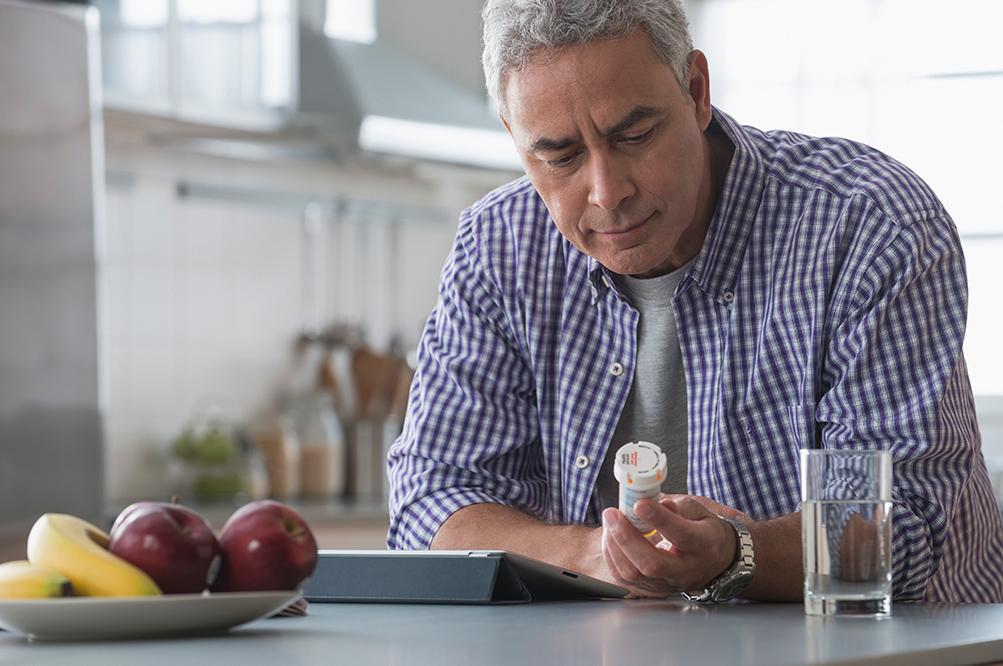 This Photo by Unknown Author is licensed under CC BY-NC
What is a Substance Use Disorder (SUD)?
According to the American Psychiatric Association (2013) it is a “pattern of symptoms resulting from the use of a substance that you continue to take, despite experiencing problems as a result” (p. 175).
No single factor determines whether a person will develop a substance use disorder (Schwab, 2021).
 The more risk factors a person has, the greater the chance that taking substances may lead to substance use and a SUD.
(Public Safety Canada, 2018).
Exploring the power of protective factors in lifetime wellness.
https://youtu.be/1Hj06BlVrnI
(Canadian Centre on Substance Use and Addiction, 2021).
Social Service workers may have the opportunity to explore an individual’s journey, using your individual helping skills.
What types of interventions might you explore based on what you know about why people use substances?
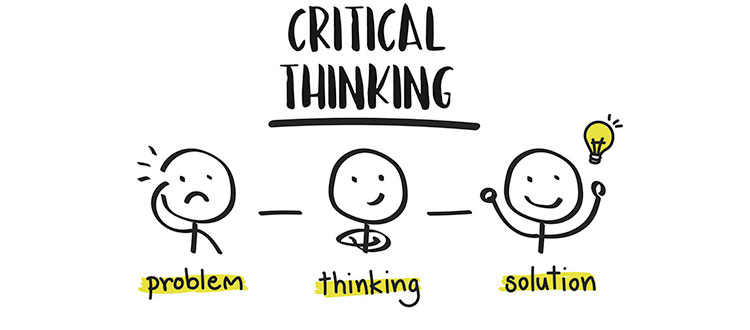 This Photo by Unknown Author is licensed under CC BY
Why do people continue to use substances, as part of a substance use disorder?
What is Physical Dependence?
“A physiological state of cellular adaptation occurring when the body becomes so accustomed to a drug that it can only function normally when the drug is present” (Csiernik, 2015, p. 19).

Without the substance in the body, the body simply does not function “normally”.
What is Withdrawal
People who have a substance use disorder may experience withdrawal symptoms including:
- Shaking or trembling
- Nausea
- Cramping
Muscle spasms 
Withdrawal can range from discomfort to death, depending on how long and often a person was using a substance, and the type of substance a person is using. 
 Tolerance is the “body’s adaption to the presence of the drug requiring increased amounts to produce the same outcome as originally experienced (Csiernik, 2015, p. 29). Over time it takes more of the substance or drug to produce the same feeling
What is Psychological Dependence?
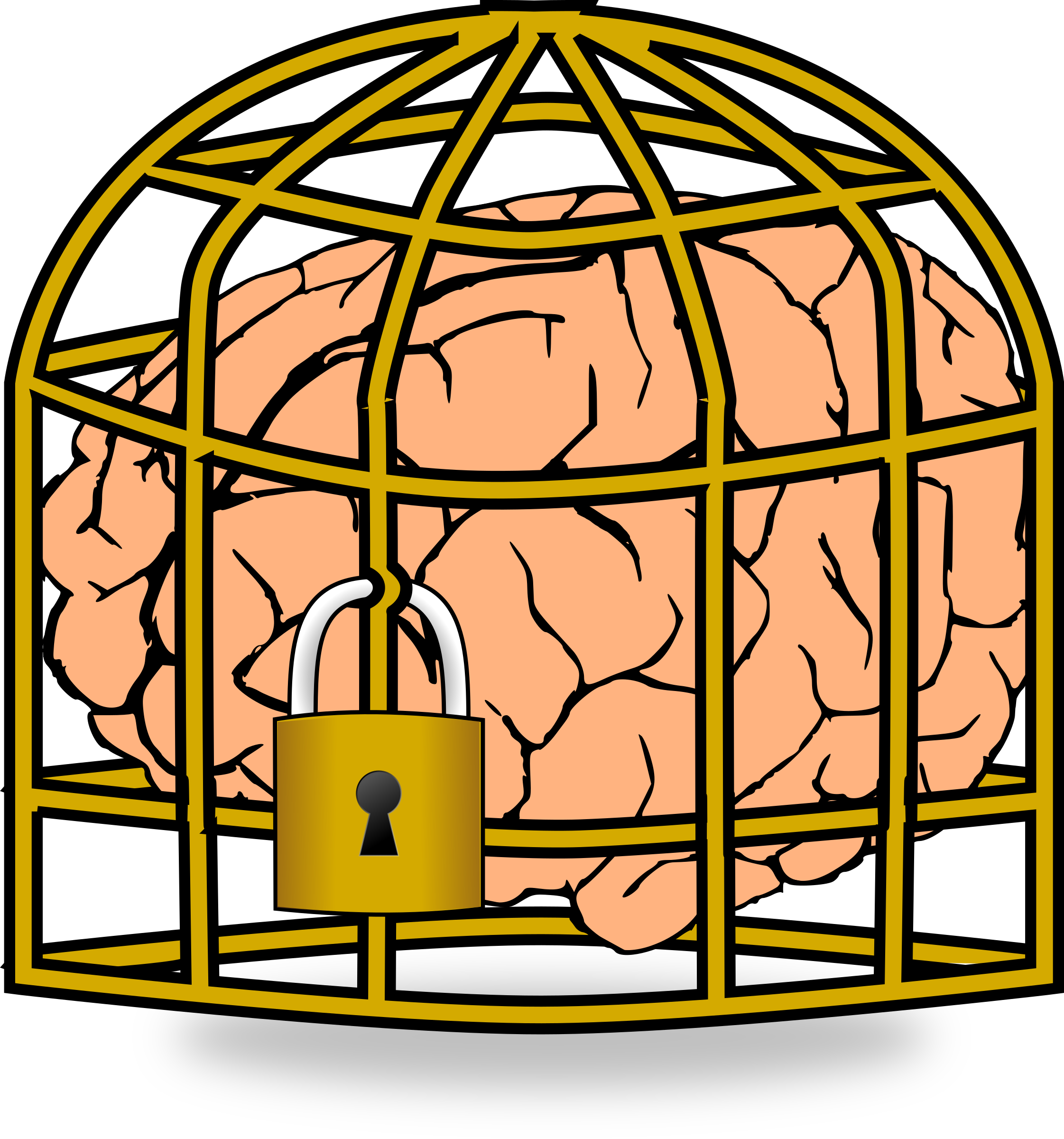 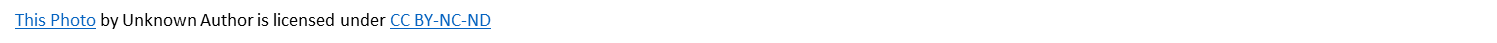 “A drug becomes so important to a person’s thoughts or activities that the person believes that he or she cannot manage without the substance” (Csiernik, 2015, p. 20).
A psychological dependence is the “mind need” for a substance.
Psychological dependence is just as intense as physical dependence, if not more so.
Did you Know…
There is also the belief that persons with substance use disorders suffer in the extreme with their feelings, either being overwhelmed with painful affects or seeming not to feel their emotions at all. Substances of abuse help such individuals to relieve painful affects or to experience or control emotions when they are absent or confusing. (Khantzian, 1997, p. 231).
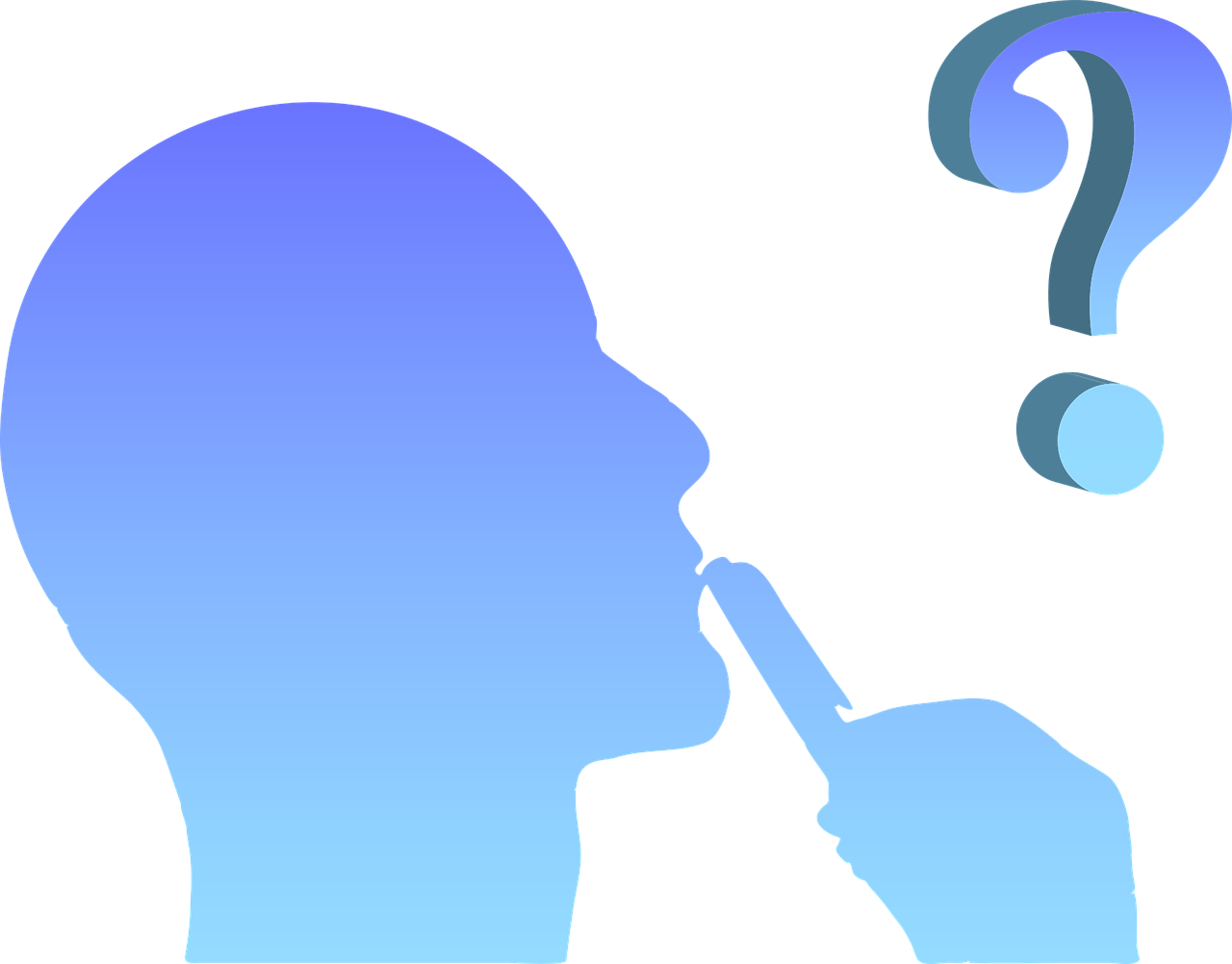 This Photo by Unknown Author is licensed under CC BY
Withdrawal can be quite painful, particularly for people who are using opiates.
https://youtu.be/Zks_fdt-aHY
(Canadian Press, 2016).
Note the language used in the video you just watched.
Psychoactive Substances Dependence Chart
Stimulants
Depressants
(Schwab, 2021).
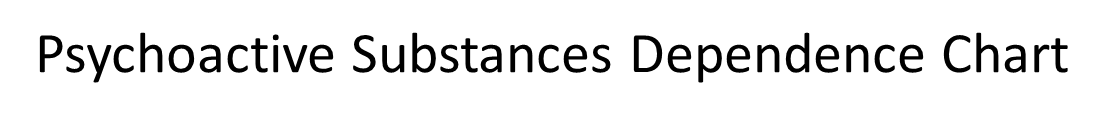 Opioids
Hallucinogens
(Schwab, 2021).
When we think about substance use and withdrawal, we may immediately go to substances we see in the media, like heroin and cocaine. Take a moment and ask yourself these few questions:
Are you a regular coffee drinker? 
Have you ever tried to give up coffee? 
Did you experience any symptoms?  
Do you smoke tobacco?  
Have you tried quitting?
What was that like?
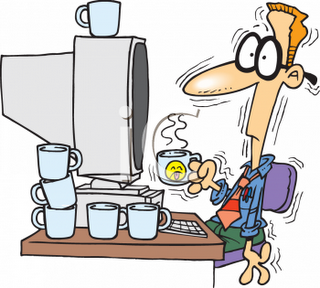 This Photo by Unknown Author is licensed under CC BY-NC-ND
Positive self-image
 Self-control
 Social competence 
 Chronic illness 
Poverty
Homelessness 
(Mawani & Gilmour, 2010).
Factors that make people vulnerable or resilient to a substance use disorder:
There is a direct correlation between mental health disorders and substance use disorders.
The difference between mental health and a mental health disorder, for example, depression, is  that the mental health disorder is a diagnosable illness, like a substance use disorder. 
Healthcare practitioners use the DSM-V to diagnose mental health disorders, like substance use disorders.
People who have a concurrent disorder may experience a “combination of problems, such as:
Concurrent disorders and the importance of support for improved health outcomes:
https://youtu.be/lWhmc0tAuqc
(Royal Talks, 2019).
Concurrent Disorders:
According to the Mental Health Commission of Canada (2021), “people living with mental illness are twice as likely as other Canadians to experience problematic substance use” (para. 1).
 Buckley et al. (2009) suggest at least 50% of people who have been diagnosed with schizophrenia have a co-occurring substance use disorder.
“70% of mental health problems have their onset during childhood or adolescence” (Government of Canada, 2006, para.) making substance use among youth especially problematic.
Early intervention programs that diagnose mental health disorders, along with programs to improve mental health, reduce risks for developing a substance abuse disorder
Health Canada’s focus on helping to prevent, treat or reduce the harms associated with opioids, stimulants, alcohol, prescription drugs, and other potentially harmful substances:
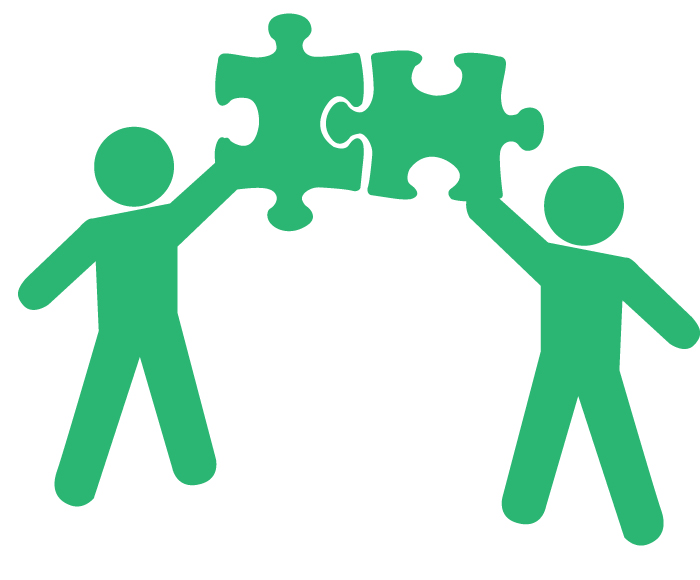 This Photo by Unknown Author is licensed under CC BY-SA
How can Social Service Workers Help?
It is important to be aware of any diagnosis your client may have.  This will help you direct clients to appropriate services for their health
Ensure individuals with concurrent disorders have access to appropriate resources, and the resources are working in collaboration.
We can use the Transtheoretical Model of Change or the Stages of Change to help?
“Change interventions are especially useful in addressing lifestyle modification for disease prevention, long-term disease management and addictions” (Zimmerman et al., 2000, para. 9).
Note the arrows.  There is no beginning or end; this is because people can start making changes at any time.  People may also skip through stages.  When using this model, it is important to be nonjudgmental and supportive at each stage.
(Lunn et al, 2017).
Stages Of Change
Pre-contemplation:
Contemplation:
This is the stage where you are doing what you do, without considering making any changes. 
 You may feel comfortable or confident in the choices you are making. 
 You may also see your choices as helpful. 
 In the context of substance use, we know people use substances for many reasons.  Imagine someone who has experienced trauma and is using substances to cope.  In pre-contemplation they may see their substance use as the only way to cope, in which case they are not prepared to make a change. 
 They may have also tried changing many times and have simply given up.
In this stage, people have acknowledged there is a habit or a behaviour that is not a healthy behaviour, but they are not yet prepared to make a change. 
 The thought of making a change may cause a person to begin to feel pain.  This could be fear of the loss of the behaviour, it could be fear of withdrawal.  
At this stage you may see individuals develop barriers to change, for example using terms like “I know, but…”.  
The person may also see the benefits of change but are ambivalent about making that change.
Stages Of Change
Action:
Decision (also called Preparation):
In this stage, the behavior has been acknowledged and the person has made the decision to make a change. 
 It may be a small change, for example, a reduction in the amount of substance used, or the type, it could be a change in behavior (safer injection).  
Whatever the change, it is exciting to get to this stage, as it is a critical stage for a person with a substance use disorder.  
The person has moved from ambivalence to planning to change.
  This is also a critical stage for you, the Social Service worker.  This is an opportunity to reflect on the behavior of the individual and develop a set of goals.  Starting small is helpful, rather than going “cold turkey”.  Whatever the goal is, it is the choice of the individual and respecting the goal is paramount to building a relationship.
  The preparation stage is simply planning, so using a SMART goal model may be helpful.
You have helped your client set goals, now they are going to do the work to achieve them.
  This can be the easy period in some cases, there is excitement and hope. 
 In the first few days of the action phase, people with substance use disorders should receive a lot of encouragement. 
 This may be the first time or the fiftieth time a person has tried to change their behavior; every time should be praised.
Stages Of Change
Maintenance:
Relapse:
This is the make-or-break stage, as the person with the substance use disorder is maintaining their behavioural change, whether a reduction in the amount of substance use, a reduction in risky behaviours, a change in substances or whatever their initial goal was. 
 Continuing to encourage and praise is helpful in this stage. 
 Peer support can be very helpful in the maintenance phase, and programs like AA and NA that use a peer support model that allow for check in’s can be helpful for some people. 
Being able to provide appropriate referrals to other services is helpful in the maintenance phase.
Relapse is part of substance use disorders, which is why it is part of the model.  While we want to help people prevent relapse, depending on their life circumstances, relapse may happen frequently or infrequently.
  We are there to help individuals understand that relapse is ok, and don’t quit quitting! 
 If we discourage an individual, they may give up entirely.  The reality is many individuals will go through the stages of change more than once. 
 Just like you, it takes time to make a change.  Reflect  on your habits and any habits you have tried to change.  If you were successful the first time, congratulations!  If not, you’re human!
Stages of Change to help people quit smoking:
https://youtu.be/nyIJo7VCdPE
(Centre for Addiction and Mental Health, 2013).
Self Care
Please complete the self care module and report back next class.
References
American Psychiatric Association. (2013). Diagnostic and statistical manual of mental disorders (5th ed.). https://doi.org/10.1176/appi.books.9780890425596
Boston University School of Public Health. (2019). The transtheoretical model (stages of change). https://sphweb.bumc.bu.edu/otlt/mph-modules/sb/behavioralchangetheories/behavioralchangetheories6.html
Buckley, P. F., Miller, B. J., Lehrer, D. S., & Castle, D. J. (2009). Psychiatric comorbidities and schizophrenia, Schizophrenia Bulletin, 35(2), 383–402. https://doi.org/10.1093/schbul/sbn135
Canadian Centre on Substance Use and Addiction. (2021). Community connections supporting lifetime wellbeing. [Video]. Youtube. https://www.youtube.com/watch?v=1Hj06BlVrnI
Canadian Mental Health Association. (2018, December 4). Concurrent mental illness and substance use problems. https://cmha.ca/brochure/concurrent-mental-illness-and-substance-use-problems/
Canadian Press. (2016, December 21). You think you’re dying’: Ex-Heroin user on withdrawal. [Video]. YouTube. https://youtu.be/Zks_fdt-aHY
Centre for Addiction and Mental Health. (2021). Concurrent disorders. https://www.camh.ca/en/health-info/mental-illness-and-addiction-index/concurrent-disorders
Centre for Addiction and Mental Health. (2013). Quitting smoking is a journey.  [Video]. Youtube. https://www.youtube.com/watch?v=nyIJo7VCdPE
Csiernik, R. (2015). Substance use and abuse: Everything matters (2nd ed). Canadian Scholars Press.
Government of Canada. (2021). Substance use and addictions program. https://www.canada.ca/en/health-canada/services/substance-use/canadian-drugs-substances-strategy/funding/substance-use-addictions-program.html#wb-auto-4
Khantzian, E. J. (1997).  The self-medication hypothesis of substance use disorders: A reconsideration and recent applications.  Harvard Review of Psychiatry, 4(5) 231-244. https://pubmed.ncbi.nlm.nih.gov/9385000/
References
Lunn, S., Restrick, L. & Stern, M. (2017). Managing respiratory disease: The role of a psychologist within the multidisciplinary team. Chronic Respiratory Disease, 14, 45-53. https://www.researchgate.net/figure/Stages-of-change-model-as-in-the-study-of-Prochaska-and-DiClemente-56_fig1_314110814
Mawani, F. N., & Gilmour, H. (2010). Validation of self-rated mental health. Statistics Canada. https://www150.statcan.gc.ca/n1/en/pub/82-003-x/2010003/article/11288-eng.pdf?st=SgFoG2gh
Mental Health Commission of Canada (2021). Mental health and substance use.  https://mentalhealthcommission.ca/what-we-do/mental-health-and-substance-use/
Public Safety Canada. (2018). School-based drug abuse prevention: Promising and successful programs. https://www.publicsafety.gc.ca/cnt/rsrcs/pblctns/sclbsd-drgbs/index-en.aspx
Schwab, J. (2021). Drugs, health & behaviour.  Pressbooks. https://psu.pb.unizin.org/bbh143/chapter/altering-consciousness-with-psychoactive-drugs/
Substance and Mental Health Services Association. (n.d.). Risk and protective factors. https://www.samhsa.gov/sites/default/files/20190718-samhsa-risk-protective-factors.pdf
Royal Talks. (2019). Connections between substance use & mental health and identifying ways of getting help. [Video]. Youtube. https://www.youtube.com/watch?v=lWhmc0tAuqc
Zimmerman, G. L., Olsen, C. G., & Bosworth, M. F. (2000).  A ‘Stages of change’ approach to helping patients change behavior. American Family Physician, 61(5), 1409-1416. https://www.aafp.org/afp/2000/0301/p1409.html